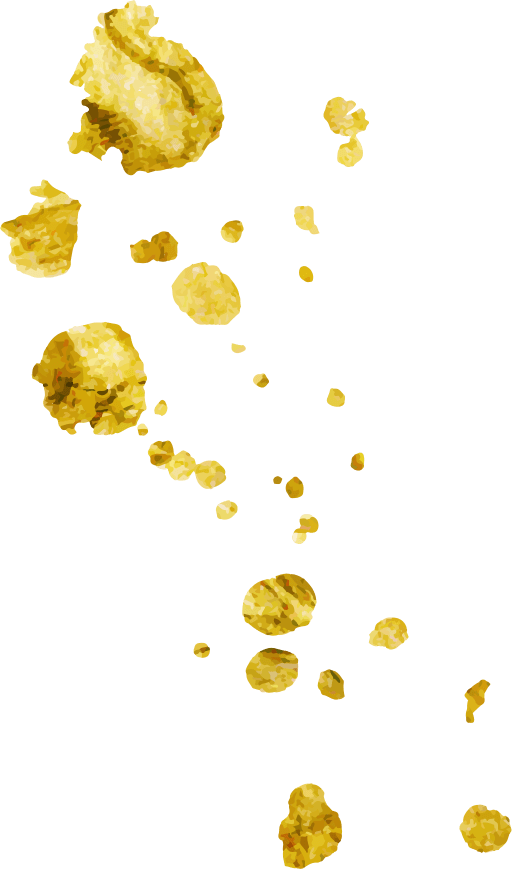 2019/12國防醫學院校友會 
三總永續專戶---眼科部
2019年底 三總眼科部於「財團法人國防醫學院校友文教基金會」下成立「三總永續發展專戶-眼科部」
希望藉由邀請知名專家學者的學術與臨床分享培養更多眼科明日之星醫師
成立宗旨:
1.獎勵科內醫師積極參與國內外醫學術研究與期刊發表，提升科內學術研究風氣。
2.鼓勵科內醫師積極申請擔任醫學研究計畫主持人，提升臨床基礎研究。
3.邀請國內外知名眼科專家學者舉辦各項學術研討會，與新創醫療觀念接軌，並帶動科內學術研究風氣與熱忱 提升視野。
4.邀請國內外知名臨床醫師分享臨床特殊案例，增進臨床經驗交流，建立良好互動。
5.舉辦專題講座，促進醫學教育，提升民眾醫療保健知識，回饋社會。
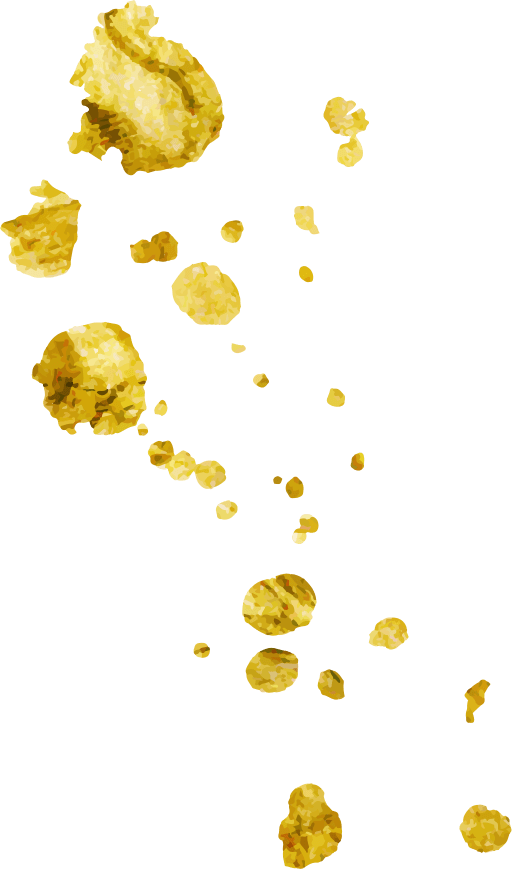 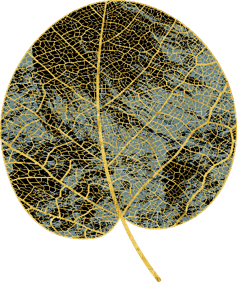 2019/12國防醫學院校友會 
三總永續專戶---眼科部
捐款方式: 信用卡、匯款、ATM 或劃撥
劃撥帳號: 18620112
戶名:財團法人國防醫學院校友文教基金會
備註:三總眼科+捐款人姓名
匯款、ATM 
解款行: 合作金庫國醫中心分行
匯款帳號: 5137717 000394
戶名:財團法人國防醫學院校友文教基金會
備註:三總眼科+捐款人姓名
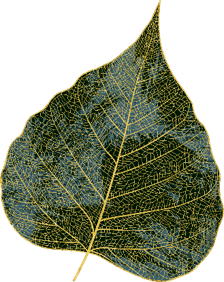